AISC graphic similar to MKA slides here
 
Additive Manufacturing (AM) Bridge 
Load Testing
Full-field strain measurements of AM components will be obtained using digital image correlation.
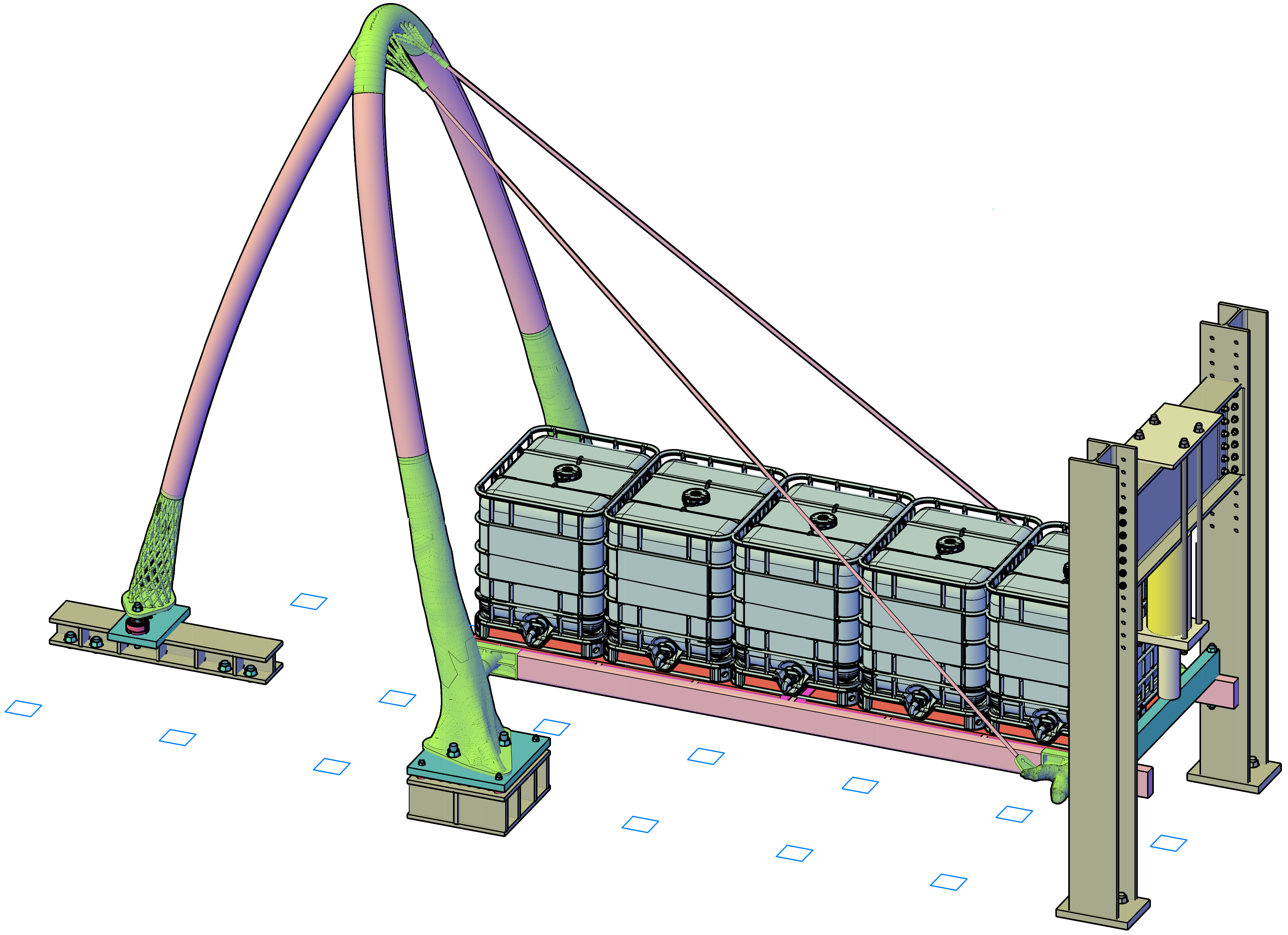 Strain gages installed across the bridge, including the arch, backstay, deck, rods, and AM components, will measure the loading response.
Water tanks placed on the bridge deck will simulate the design load.
Load cells between the AM spiral baseplate and the laboratory strong floor will measure the tensile force in the backstay.
A load frame with a hydraulic ram will apply the drop-in center span design load.
The laboratory strong floor has a grid of tie-down points to react against the applied loads.
Temporary supports accommodating the exhibit floor loading restrictions will be removed to create a cantilever bridge.
Loading platforms will adapt the AM baseplates to the laboratory strong floor.
Load cells between the AM trunk baseplates and the laboratory strong floor will measure the compressive force in the arch.
String potentiometers will measure the deflection at the AM branches.